ИНДЕКС КАЧЕСТВА ГОРОДСКОЙ СРЕДЫ Ханты-Мансийский автономный  округ – Югра
МАТРИЦА ИНДИКАТОРОВ
Индекс качества городской среды городов Российской Федерации
Все города Российской Федерации разделены на 
10 климатических и размерных групп:

Климатические группы определяются по следующим параметрам:
- города, расположенные на территории условно комфортного климата;
- города, расположенные на территории дискомфортного климата.

Размерные группы:
Для городов, расположенных на территории условно комфортного климата, определяются по следующим параметрам:
-  крупнейшие города с численностью населения от 1 млн. человек;
-  крупные города с численностью населения от 250 тыс. до 1 млн. человек;
-  большие города с численностью населения от 100 тыс. до 250 тыс. человек;
-  средние города с численностью населения от 50 тыс. до 100 тыс. человек;
-  малые города с численностью населения от 25 тыс. до 50 тыс. человек;
-  малые города с численностью населения от 5 тыс. до 25 тыс. человек;
-  малые города с численностью населения до 5 тыс. человек.

Для городов, расположенных на территориях условно дискомфортного климата, размерные группы определяются по следующим параметрам:
-  крупные и большие города с численностью населения от 100 тыс. до 1 млн. человек;
-  средние и малые города с численностью населения от 25 тыс. до 100 тыс. человек;
-  малые города с численностью населения до 25 тыс. человек.
Лист оценки Ханты-Мансийского автономного округа - Югры
Индекс качества городской среды
На основании данных по итогам 2018 года:
по Российской Федерации 
23% городов
         с благоприятной 
           городской средой
163 балла 
           среднее значение 
           индекса качества 
           городской среды
по Ханты-Мансийскому 
автономному округу - Югре
25% городов
         с благоприятной 
           городской средой
168 баллов 
           среднее значение 
           индекса качества 
           городской среды
Нормативные акты
Распоряжение Правительства РФ от 23 марта 2019 г. № 510-р Об утверждении Методики формирования индекса качества городской среды.
Распоряжение Правительства РФ от 5 ноября 2019 г. № 2625-р О внесении изменений в распоряжение Правительства Российской Федерации от 23 марта 2019 г. N 510-р. 
Приказ Росстата от 26.11.2019 N 700 "Об утверждении формы федерального статистического наблюдения с указаниями по ее заполнению для организации Министерством строительства и жилищно-коммунального хозяйства Российской Федерации федерального статистического наблюдения об индексе качества городской среды"
МАТРИЦА ИНДИКАТОРОВ
1. Доля населения, живущего в аварийном жилье в общей численности населения
1. Доля площади многоквартирных домов, признанных аварийными в общей площади многоквартирных домов (%)
2. Доля жилого фонда, обеспеченного централизованными услугами тепло-, водо-, электроснабжения и водоотведения, в общем объеме жилого фонда
2. Доля площади жилых помещений, оборудованных одновременно водопроводом, водоотведением (канализацией), отоплением, горячим водоснабжением, газом или напольными электрическими плитами, в общей площади жилых помещений (%)
3. Количество вывезенных твердых коммунальных отходов на душу населения
3. Доля твердых коммунальных отходов, направленных на обработку и утилизацию, в общем объеме образованных и вывезенных твердых коммунальных отходов (%)
6. Доля многоквартирных домов, расположенных на земельных участках, в отношении которых осуществлен государственный кадастровый учет в общем количестве многоквартирных домов (%)
8. Доля улично-дорожной сети, обеспеченной ливневой канализацией, в общей протяженности улично-дорожной сети
8. Доля общей протяженности улиц, обеспеченных ливневой канализацией (подземными водостоками), в общей протяженности улиц, проездов, набережных (%)
12. Доля доступных для инвалидов и других маломобильных групп населения приоритетных объектов социальной, транспортной, инженерной инфраструктуры в общем количестве приоритетных объектов
12. Уровень доступности городской среды для инвалидов и иных маломобильных групп населения (%)
Для расчета используются данные строк с 11 по 22 Формы №1-ГКС
14. Уровень озеленения (%)
Для расчета используются данные строк 02 и 23 Формы №1-ГКС
По строке 23 Формы №1-ГКС учитывается площадь всех зеленых насаждений в пределах городской черты:
     -  городские леса и лесопарки; 
     -  зеленые защитные зоны;
     -  бульвары; 
     -  скверы, сады и газоны; 
     -  парки культуры и отдыха; 
     -  кладбища; 
     -  насаждения в жилых районах и на приусадебных участках;
     -  внутриквартальное озеленение; 
     -  ботанические и зоологические сады;
     -  озеленения на территории школ, лечебных и детских учреждений,
        стадионов, общественных зданий, промышленных предприятий и
        другие.
13. Доля озелененных территорий общего пользования (парки, сады и др.) в общей площади зеленых насаждений (%)
Для расчета используются данные строк 23 и 24 Формы №1-ГКС
В показатель по строке 24 Формы №1-ГКС не включаются:
     -  зеленые защитные зоны;
     -  зеленые насаждения расположенные на территории 
        учебных заведений, детских и лечебных учреждений,
        стадионов, домов отдыха, промышленных предприятий.
19. Доля освещенных частей улиц, проездов, набережных на конец годав общей протяженности улиц, проездов, набережных (%)
21. Доля площади города, убираемая механизированным способом, в общей площади города (%)
24. Уровень внешнего оформления городского пространства (%)
Комплексный индикатор уровня внешнего оформления городского пространства
Таблица баллов по показателю 24:
макс значение показателя       1 балл
24.1 Наличие утвержденного 
правового акта
макс значение показателя      5 баллов
24.2 Доля зданий с ремонтом 
фасадов
макс значение показателя      4 балла
24.3 Доля объектов, с 
архитектурной подсветкой
27.Доступность спортивной инфраструктуры
27.Доступность спортивной инфраструктуры (%)
Расчет показателя 27.Доступность спортивной инфраструктуры (%)
НU800(спорт) - численность      населения, проживающего в радиусе 800 метров от спортивных площадок
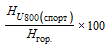 27.1. Обеспеченность 
         спортивными 
         площадками
         (процентов)
Нгор. - общая численность населения города
27.2. Обеспеченность 
         спортивными 
         сооружениями
         (процентов)
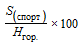 S(спорт) - количество спортивных сооружений в городе
Нгор. - общая численность населения города
29. Количество сервисов в городе, способствующих повышению комфортности жизни маломобильных групп населения
29. Доля сервисов в городе, способствующих повышению комфортности жизни маломобильных групп населения, в количестве таких сервисов, предусмотренных правовым актом Минстроя России (%)
При расчете показателя 29. Доля сервисов в городе, способствующих повышению комфортности жизни маломобильных групп населения, в количестве таких сервисов, предусмотренных правовым актом Минстроя России (%)
Обязателен к руководству:

Приказ Министерства строительства и жилищно-коммунального хозяйства РФ от 11 июля 2019 г. N 397/пр "О сервисах, способствующих повышению комфортности жизни маломобильных групп населения в городе, данные о которых учитываются при формировании Министерством строительства и жилищно-коммунального хозяйства Российской Федерации индикатора "Количество сервисов в городе, способствующих повышению комфортности жизни маломобильных групп населения" для расчета индекса качества городской среды"
30. Доля детей в возрасте 1-6 лет, состоящих на учете для определения в муниципальные дошкольные образовательные учреждения, 
общей численности детей в возрасте 1-6 лет (%)
36. Доля жителей города в возрасте старше 14 лет, имеющих возможность участвовать в принятии решений по вопросам городского развития с использованием цифровых технологий, в общей численности городского населения
в возрасте старше 14 лет
36. Доля граждан в возрасте старше 14 лет, вовлеченных в принятие решений по вопросам городского развития, в общей численности городского населения в возрасте старше 14 лет (%)
Для расчета используются данные строк с 43 и 44 Формы №1-ГКС
По строке 43 Формы №1-ГКС к числу основных мероприятий относятся: 
рейтинговое голосование;
-   обсуждение конкретных проектов создания комфортной городской среды; 
обсуждение государственных (муниципальных) программ по формированию
    комфортной городской среды; 
-   обсуждение дизайн-проектов по конкретным территориям;
-   голосование с использованием цифровых технологий (мобильные   
     приложения, онлайн порталы для голосования и тому подобное)
По строке 44 Формы №1-ГКС учитывается: 
количество граждан в возрасте старше 14 лет, принявших участие  
     в электронном голосовании в рамках приоритетного проекта "Формирование 
     комфортной городской среды" на сайтах по вопросам городского развития 
     с использованием цифровых технологий.
Индекс качества городской среды городов Российской Федерации
(на основании данных на 2018 год)
Города Ханты-Мансийского автономного округа - Югры  
находятся в 8, 9 и 10 размерно-климатических группах
Размерно-климатическая группа 8

Нижневартовск
Сургут
Нефтеюганск
Размерно-климатическая группа 9

Лангепас
Радужный
Ханты-Мансийск
Когалым
Мегион
Урай
Югорск
Советский
Пыть-Ях
Нягань
Лянтор
Размерно-климатическая группа 10

Белоярский
Покачи
Индекс качества городской среды городов Российской Федерации
(на основании данных на 2018 год)
Размерно-климатическая группа 8 (10 городов)
Крупные и большие города (100 тыс. чел – 1 млн. чел.), находящиеся в дискомфортном климате
Индекс качества городской среды городов Российской Федерации
(на основании данных на 2018 год)
Размерно-климатическая группа 9 (34 города)
Средние и малые города (100 – 25 тыс. чел.), находящиеся в дискомфортном климате
Индекс качества городской среды городов Российской Федерации
(на основании данных на 2018 год)
Размерно-климатическая группа 10 (44 города)
Средние и малые города (100 – 25 тыс. чел.), находящиеся в дискомфортном климате
Контактная информациялица, ответственного за сбор статистических данных
Фищук Елена Николаевна - 
заместитель исполнительного директора 
АНО «Центр развития жилищно-коммунального комплекса 
и энергосбережения Югры»


Номер телефона:  +7 (3467) 36-00-63, (доб. 300)
E-mail: FishchukEN@admhmao.ru